Gesundheitsversorgung Südtirol 2020Heute die Weichen für morgen stellen.Neuordnung des Landesgesundheitsdienstes
Bozen, Februar 2016
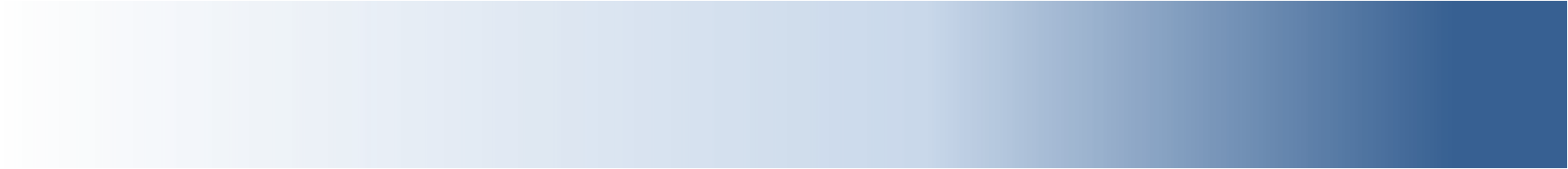 Unser neuer Gesundheitsdienst
Ein Betrieb für das Land


Vereinheitlichte Abläufe.
Verschlankte Organisation.
Miteinander vernetzt.
Die Stärke des Miteinanders


Kollegiale Führung als Grundlage einer klar strukturierten Organisation.
Gestaltung durch Mitsprache


Miteinbeziehung und Beteiligung: 
fachlich fundiert, am Patienten ausgerichtet, subsidiär organisiert.
1
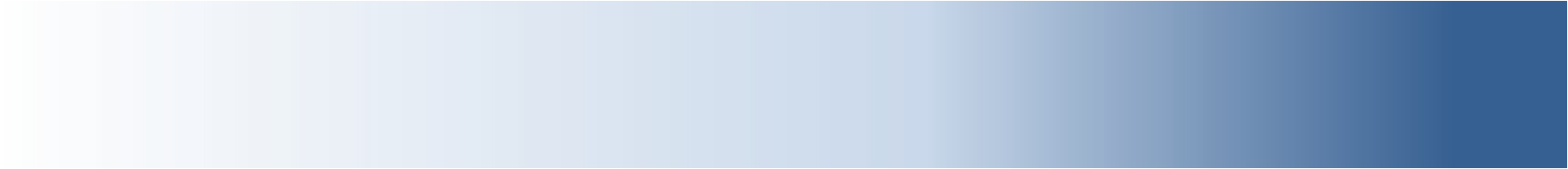 Ein Betrieb für das Land.
Ausrichtung, Budget
Landesregierung
Landesverwaltung
Governance, Planung, Steuerung
Südtiroler Sanitätsbetrieb
Führungsgremium
Betriebsdirektion
Geschäftsführung, operative Umsetzung
2
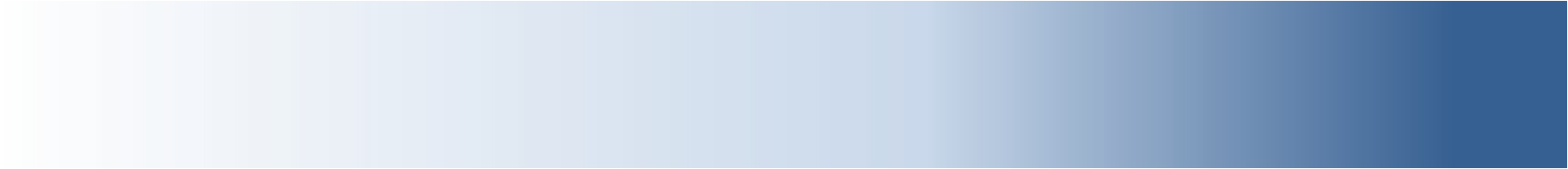 Die Stärke des Miteinanders.
Führungsgremium
Betriebsdirektion
General-direktor/in
Pflege-
direktor/in
Verwaltungs-direktor/in
Sanitäts-direktor/in
OE für die 
klinische Führung
Bezirksdirektor/in Bruneck
Bezirksdirektor/in Brixen
Bezirksdirektor/in Meran
Bezirksdirektor/in Bozen
3
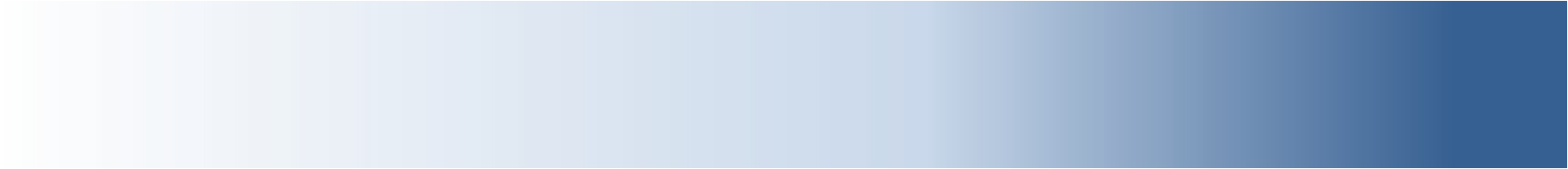 Gestaltung durch Mitsprache.
Führungsgremium
Betriebsdirektion
Kollegium für die klinische Führung
Sanitätsrat
Landeskomitee für Gesundheitsplanung
Rat der Vorsitzenden der Bez.Gemeinschaften
Landeskomitee für Gesundheitsplanung
Gesundheitsfachberufe und Mitarbeiter/innen
Patienten/Patientinnen
Politisch Verantwortliche
4
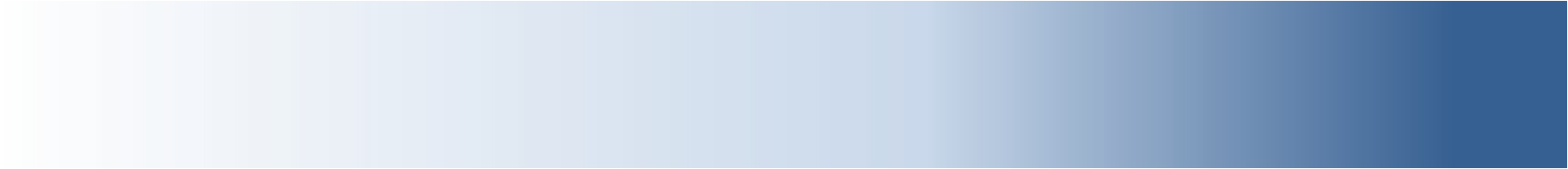 Nächste Schritte.
Beschluss der Landesregierung erfolgt
Behandlung im IV. Gesetzgebungsausschuss des Landtages
Behandlung und Verabschiedung im Plenum des Südtiroler Landtages
5